FAJAT AZIZAH ( 112070
HUSNUL NUR BAIYTI ( 112070079 )
NURMAYA ( 112070
ZENNI SULISTIA ( 112070106)


FAKULTAS ILMU KEGURUAN PENDIDIKAN MATEMATIKA
UNSWAGATI
2013
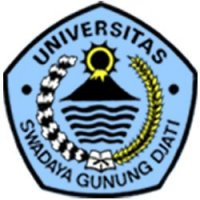 FUNGSI BOOLEAN
PENGERTIAN ALJABAR BOOLEAN
Aljabar boolean merupakan aljabar yang berhubungan dengan variabel-variabel biner dan operasi-operasi logik
Fungsi boolean terdiri dari variabel-variabel biner yang menunjukkan fungsi, suatu tanda sama dengan, dan suatu ekspresi aljabar yang dibentuk dengan menggunakan variabel-variabel biner, konstanta-konstanta 0 dan 1, simbol-simbol operasi logik, dan tanda kurung.
	Aljabar boolean mempunyai 2 fungsi berbeda yang saling berhubungan. Dalam arti luas, aljabar boolean berarti suatu jenis simbol-simbol yang ditemukan oleh George Boole untuk memanipulasi nilai-nilai kebenaran logika secara aljabar.Disisi lain, aljabar boolean juga merupakan suatu struktur aljabar yang operasi-operasinya memenuhi aturan tertentu.
DALIL BOOLEAN
X=0 ATAU X=1
0 . 0 = 0
1 + 1 = 1
0 + 0 = 0
1 . 1 =  1
1 . 0 = 0 . 1 = 0
1 + 0 = 0 + 1 = 0
TEOREMA BOOLEAN
PEMBUKTIAN HUKUM ABSORBSI
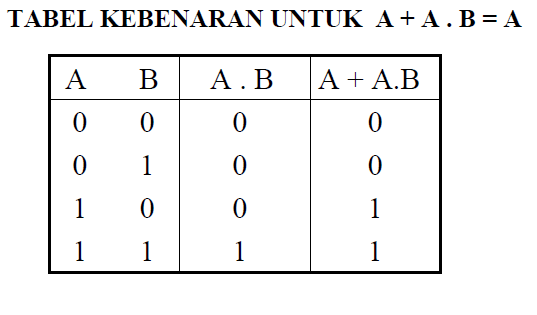 TEOREMA HUKUM
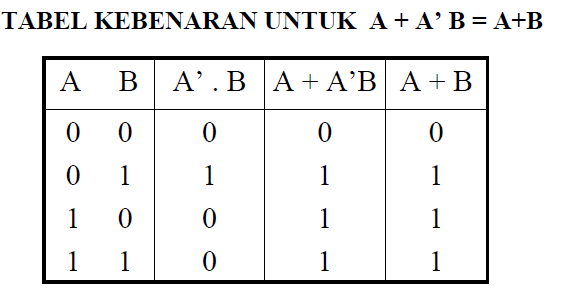 Contoh 1:
Sederhanakan A . (A . B + C)
PenyelesaianA . (A . B + C)= A . A . B + A . C
 			= A . B + A . C
			= A . (B + C)
Contoh3:
Sederhanakan A + A . B’+ A’. B
Penyelesaian A + A . B’+ A’. B= (A + A . B’) + A’. B
			          = A + A’. B
			          = A + B
Contoh 2:
Sederhanakan A’. B + A . B + A’. B’
PenyelesaianA’. B + A . B + A’. B’= (A’+ A) . B + A’. B’
				= 1 . B + A’. B’
				= B + A’. B’
                        		                = B + A’
Aljabar Boolean
Misalkan terdapat
Dua operator biner: + dan 
Sebuah operator uner: ’.
B : himpunan yang didefinisikan pada opeartor +, , dan ’
0 dan 1 adalah dua elemen yang berbeda dari B. 
Tupel (B, +, , ’) disebut aljabar Boolean jika untuk setiap a, b, c  B berlaku aksioma-aksioma atau postulat Huntington berikut:
1. Closure:		(i)  a + b  B    
			(ii) a  b  B      
2. Identitas:	(i)  a + 0 = a
			(ii) a  1 = a
			
3. Komutatif:	(i)  a + b = b + a
				(ii)  a  b = b . a
4. Distributif:	(i)   a  (b + c) = (a  b) + (a  c)
				(ii)  a + (b  c) = (a + b)  (a + c)
			
5. Komplemen[1]:	(i)  a + a’ = 1 
 				(ii)  a  a’ = 0
Untuk mempunyai sebuah aljabar Boolean, harus diperlihatkan:
Elemen-elemen himpunan B,
Kaidah operasi untuk operator biner dan operator uner,
Memenuhi postulat Huntington.
Aljabar Boolean Dua-Nilai 
Aljabar Boolean dua-nilai:
B = {0, 1}
operator biner, + dan 
operator uner, ’
Kaidah untuk operator biner dan operator uner:
Cek apakah memenuhi postulat Huntington:
Closure :  jelas berlaku 
Identitas: jelas berlaku karena dari tabel dapat kita lihat bahwa:
(i)  0 + 1 = 1 + 0 = 1 
(ii) 1  0  = 0  1 = 0
Komutatif:  jelas berlaku dengan melihat simetri tabel operator biner.
  Distributif: (i) a  (b + c) = (a  b) + (a  c) dapat ditunjukkan benar dari tabel operator biner di atas  dengan membentuk tabel kebenaran:
(ii) Hukum distributif a + (b  c) = (a + b)  (a + c) dapat ditunjukkan benar dengan membuat tabel kebenaran dengan cara yang sama seperti (i).
5. Komplemen: jelas berlaku karena Tabel 7.3 memperlihatkan bahwa:
    (i)  a + a‘ = 1, karena 0 + 0’= 0 + 1 = 1 dan 1 + 1’= 1 + 0 = 1 
    (ii) a  a = 0, karena 0  0’= 0  1 = 0 dan 1  1’ = 1  0 = 0  
Karena kelima postulat Huntington dipenuhi, maka terbukti bahwa B = {0, 1} bersama-sama dengan operator biner + dan  operator komplemen ‘ merupakan aljabar Boolean.
Ekspresi Boolean
Misalkan (B, +, , ’) adalah sebuah aljabar Boolean. Suatu ekspresi Boolean dalam (B, +, , ’) adalah:
(i)   setiap elemen di dalam B,
(ii)  setiap peubah,
(iii) jika e1 dan e2 adalah ekspresi Boolean, maka e1 + e2, e1  e2, e1’ adalah ekspresi Boolean
  
Contoh: 
		0
		1
		a
		b
		c
		a + b
		a  b
		a’ (b + c)
		a  b’ + a  b  c’ + b’, dan sebagainya
Mengevaluasi Ekspresi Boolean
Contoh:  a’ (b + c)
 jika a = 0, b = 1, dan c = 0, maka hasil evaluasi ekspresi: 
		0’ (1 + 0) = 1  1 = 1
Dua ekspresi Boolean dikatakan ekivalen (dilambangkan dengan ‘=’) jika keduanya mempunyai nilai yang sama untuk setiap pemberian nilai-nilai kepada n peubah. 
Contoh:
		a  (b + c) = (a . b) + (a  c)
Contoh. Perlihatkan bahwa a + a’b = a + b .
Penyelesaian:  


 
Perjanjian: tanda titik () dapat dihilangkan dari penulisan ekspresi Boolean, kecuali jika ada penekanan:
(i)   	     a(b + c) = ab + ac
a + bc = (a + b) (a + c)
a  0 , bukan a0
Prinsip Dualitas
Misalkan S adalah kesamaan (identity) di dalam aljabar Boolean yang melibatkan operator +,  , dan komplemen, maka jika pernyataan S* diperoleh dengan cara mengganti
 		   dengan  +
 	+  dengan  
 		0  dengan  1
 	1  dengan  0
dan membiarkan operator komplemen tetap apa adanya, maka kesamaan S* juga benar. S* disebut sebagai dual dari S.
Contoh.  
(i)   (a  1)(0 + a’) = 0  dualnya (a + 0) + (1  a’) = 1 
(ii)  a(a‘ + b) = ab       dualnya a + a‘b = a + b
Hukum-hukum Aljabar Boolean
Contoh 7.3. Buktikan (i) a + a’b = a + b   dan   (ii) a(a’ + b) 					     = ab
Penyelesaian:
	(i) 	a + a’b = (a + ab) + a’b	(Penyerapan)
			= a + (ab + a’b)		(Asosiatif)
			= a + (a + a’)b			(Distributif)
			= a + 1  b 			(Komplemen)
			= a + b				(Identitas)
(ii) adalah dual dari (i)
Fungsi Boolean
Fungsi Boolean (disebut juga fungsi biner) adalah pemetaan dari Bn ke B melalui ekspresi Boolean, kita menuliskannya sebagai
		f : Bn  B
yang dalam hal ini Bn adalah himpunan yang beranggotakan pasangan terurut ganda-n (ordered n-tuple) di dalam daerah asal B. 
Setiap ekspresi Boolean tidak lain merupakan fungsi Boolean. 
Misalkan sebuah fungsi Boolean adalah 
f(x, y, z) = xyz + x’y + y’z 
Fungsi f memetakan nilai-nilai pasangan terurut ganda-3 
(x, y, z) ke himpunan {0, 1}.
Contohnya, (1, 0, 1) yang berarti x = 1, y = 0, dan z = 1 
sehingga f(1, 0, 1) = 1  0  1 + 1’  0 + 0’ 1 = 0 + 0 + 1 = 1 .
Contoh.  Contoh-contoh fungsi Boolean yang lain:
f(x) = x 
f(x, y) = x’y + xy’+ y’
f(x, y) = x’ y’
f(x, y) = (x + y)’ 
f(x, y, z) = xyz’									            
Setiap peubah di dalam fungsi Boolean, termasuk dalam bentuk komplemennya, disebut literal. 
Contoh: Fungsi h(x, y, z) = xyz’ pada contoh di atas terdiri dari 3 buah literal, yaitu x, y, dan z’.
Contoh. Diketahui fungsi Booelan f(x, y, z) = xy z’, nyatakan h dalam tabel kebenaran.
Penyelesaian:
Komplemen Fungsi
Cara pertama: menggunakan hukum De Morgan
Hukum De Morgan untuk dua buah peubah, x1 dan x2, adalah  
 		 
Contoh. Misalkan f(x, y, z) = x(y’z’ + yz), maka
    f ’(x, y, z)  = (x(y’z’ + yz))’
        	         =  x’ + (y’z’ + yz)’
        	          =  x’ + (y’z’)’ (yz)’
                       =  x’ + (y + z) (y’ + z’)
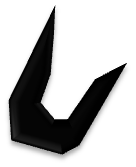 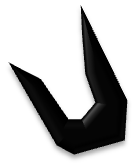 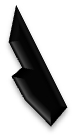 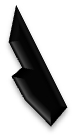 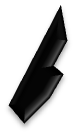 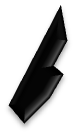 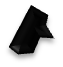 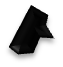 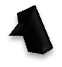 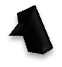 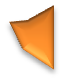 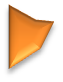 plikasi
ljabar
oolean
Aljabar Boolean memiliki aplikasi yang luas dalam bidang keteknikan, antara lain dalam bidang jaringan pensaklaran dan rangkaian digital.
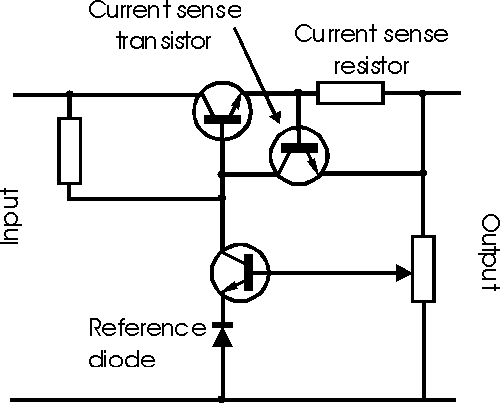 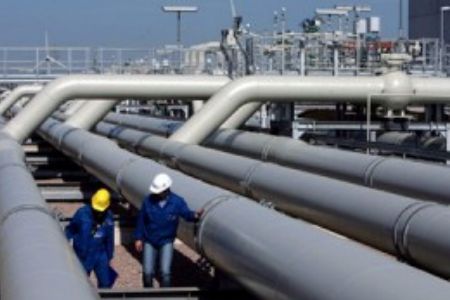 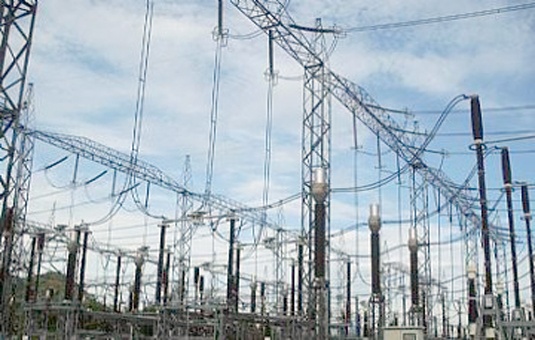 Jaringan Pensaklaran
(Switching Network)
Saklar adalah objek yang mempunyai dua buah status: buka & tutup (open & close). Kita dapat mengasosiasikan setiap peubah di dalam fungsi Boolean sebagai saklar dalam sebuah saluran yang dialiri listrik, air, gas, informasi atau benda lain yang mengalir
Transistor
Dioda
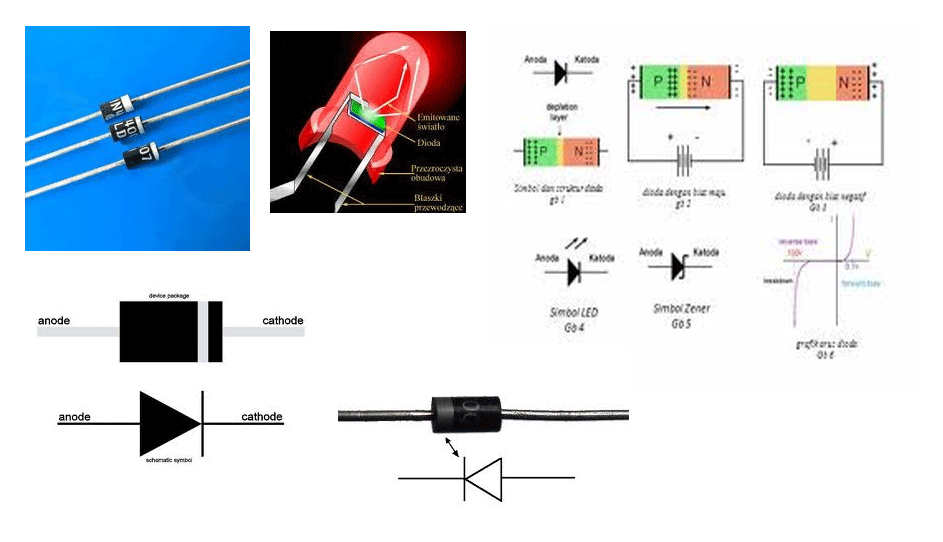 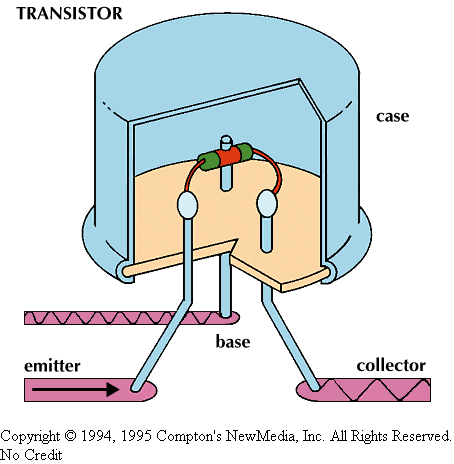 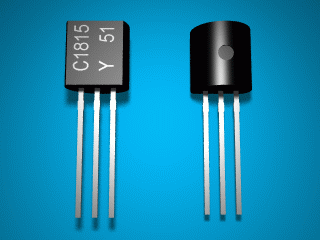 Secara fisik, saklar dapat berupa:
Transistor atau dioda dalam rangkaian listrik
Dispatcher; pada alat-alat rumah tangga, atau alat lainnya yang memiliki fungsi dapat melewatkan/ menghambat aliran.
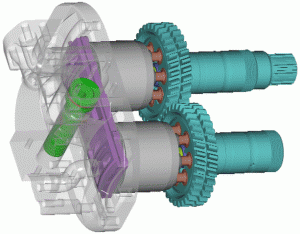 Keran pada pipa hidrolik
Tiga bentuk saklar paling sederhana
3
1
Keluaran c ada hanya jika saklar x atau y ditutup  x + y
2
Keluaran b ada jika dan hanya jika saklar x ditutup  x
Keluaran b ada jika dan hanya jika saklar x dan y ditutup  xy
a
x
a
a
b
b
c
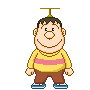 x
y
x
b
y
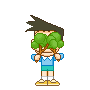 CATATAN
Maka kata
Jika saklar me-nyatakan keran di dalam sistem perpipaan
“ditutup”
Diganti menjadi
“dibuka”
Contoh rangkaian seri
Lampu hanya menyala jika A dan B ditutup (Closed)
Dalam ekspresi Boolean hubungan seri ini dinyatakan sebagai AB
A
B
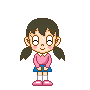 Contoh rangkaian paralel
Dalam ekspresi Boolean hubungan seri ini dinyatakan sebagai A + B
Lampu hanya menyala jika salah satu dari A atau B di-tutup (Closed)
A
B
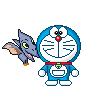 Sirkuit Elektronik
Aljabar Boolean digunakan untuk memodelkan sirkuit elektronik. Berikut ini akan dijelaskan beberapa istilah penting dalam sirkuit elektronik.
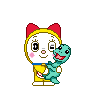 Sirkuit Elektronik
Sirkuit (Circuit) adalah sejumlah rangkaian; sirkuit menerima masukan dan keluaran berupa pulsa-pulsa listrik yang dipandang sebagai 0 atau 1.
Gerbang (Gate) adalah elemen dasar dari sirkuit; setiap gerbang mengimplementasikan sebuah Operasi Boolean.
Sirkuit elektronik dimodelkan oleh sejumlah Gerbang Logika (Logic Gate)
Terdapat 3 Macam Gerbang Dasar
xy
Gerbang AND dua-masukan
x
y
x
x + y
x
y
x + y
Gerbang OR dua-masukan
y
x
x'
x
xy
y
Gerbang NOT (Inverter)
ke dalam rangkaian logika.
Contoh
Nyatakan Fungsi f(x,y) = xy + x’y
Penyelesaian
Berikut ini adalah 3 cara yang
lazim dipakai dalam penggambaran
rangkaian logika
Cara pertama
x
xy
y
xy + x’y
x'
x
x‘y
y
Cara kedua
x
xy
y
xy + x’y
x'
x‘y
Cara ketiga
x
y
xy
xy + x’y
x'
x‘y
Gerbang Logika Turunan
Gerbang Logika Turunan merupakan kombinasi dari gerbang-gerbang dasar. Terdapat 4 macam gerbang logika turunan yang umumnya dipakai dalam menggambarkan suatu rangkaian logika.
Gerbang NAND
1
Merupakan kombinasi dari gerbang AND & gerbang NOT
x
xy
(xy)’
y
Menjadi
Gerbang
AND
Gerbang
NOT
x
xy
(xy)’
y
Gerbang NOR
2
x+y
Merupakan kombinasi dari gerbang OR & gerbang NOT
x
(x+y)’
y
Menjadi
Gerbang
OR
Gerbang
NOT
x+y
x
(x+y)’
y
Gerbang XOR
3
Merupakan gerbang exclusive OR
x
x  y
y
Gerbang XNOR
4
x
(x  y)’
y
Sederhana (menggunakan jumlah gerbang logika yang paling sedikit)
Contoh Soal
Nyatakan fungsi f(x,y) = ((x+y)’+(xy)’)’
kedalam rangkaian logika yang paling
Manakah jawaban yang paling tepat?
x
y
xy
(xy)’
Kenapa bisa kaya gitu?
(x+y)’+(xy)’
1
((x+y)’+(xy)’)’
(x+y)’
x+y
3
(xy)’
x
xy
2
((x+y)’+(xy)’)’
y
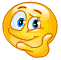 (x+y)’
((x+y)’ + (xy)’)’
= (x’y’ + (x’+y’))’
Hukum de Morgan
= ((x’y’+ x’)+y’)’
Hukum Asosiatif
= (x’+y’)’
Hukum Penyerapan
= xy
Hukum de Hendrix
Jawaban
((x+y)’ + (xy)’)’ = xy
x
xy
y
Sehingga
Apakah Benar?
(x’+y’)’ = xy
dan
(x’y’)’ = x+y
Bukti
Hukum de Hendrix
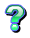 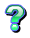 (x’+y’)’ = xy
(x’y’)’ = x+y
(x’+y’)’= ((xy)’)’
(x’y’)’= ((x+y)’)’
Adalah Benar
Hukum de Morgan
Hukum Involusi
Hehehe......
= xy
= x+y
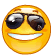 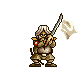 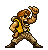 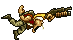 THANK’S FOR YOUR ATTENTION
^_^